PLANTILLA DE ANÁLISIS FODA CON FORMA DE ROMPECABEZAS
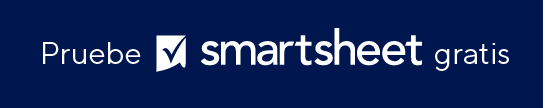 FORTALEZAS +
DEBILIDADES –
Fortaleza uno
Dos
Tres
Cuatro
Debilidad uno
Dos
Tres
INTERNAS
F
D
O
A
Oportunidad uno
Dos
Tres
Amenaza uno
Dos
EXTERNAS
OPORTUNIDADES +
AMENAZAS –